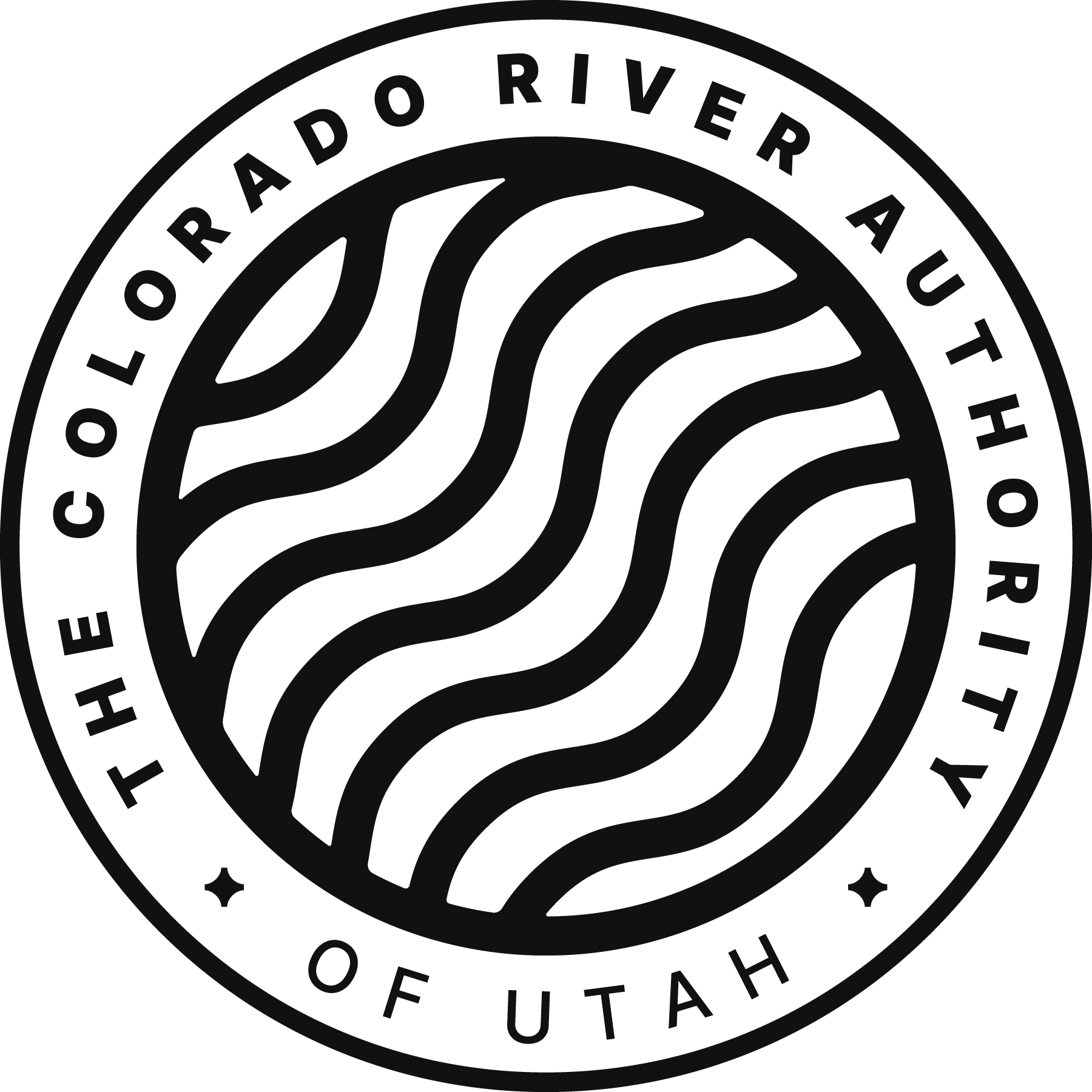 Hydrology Update
Bart Leeflang, P.E.
June 23, 2022
Status: June 20, 2022
Net System Loss of 7% or  4.1 MAF between June 2021 and 2022
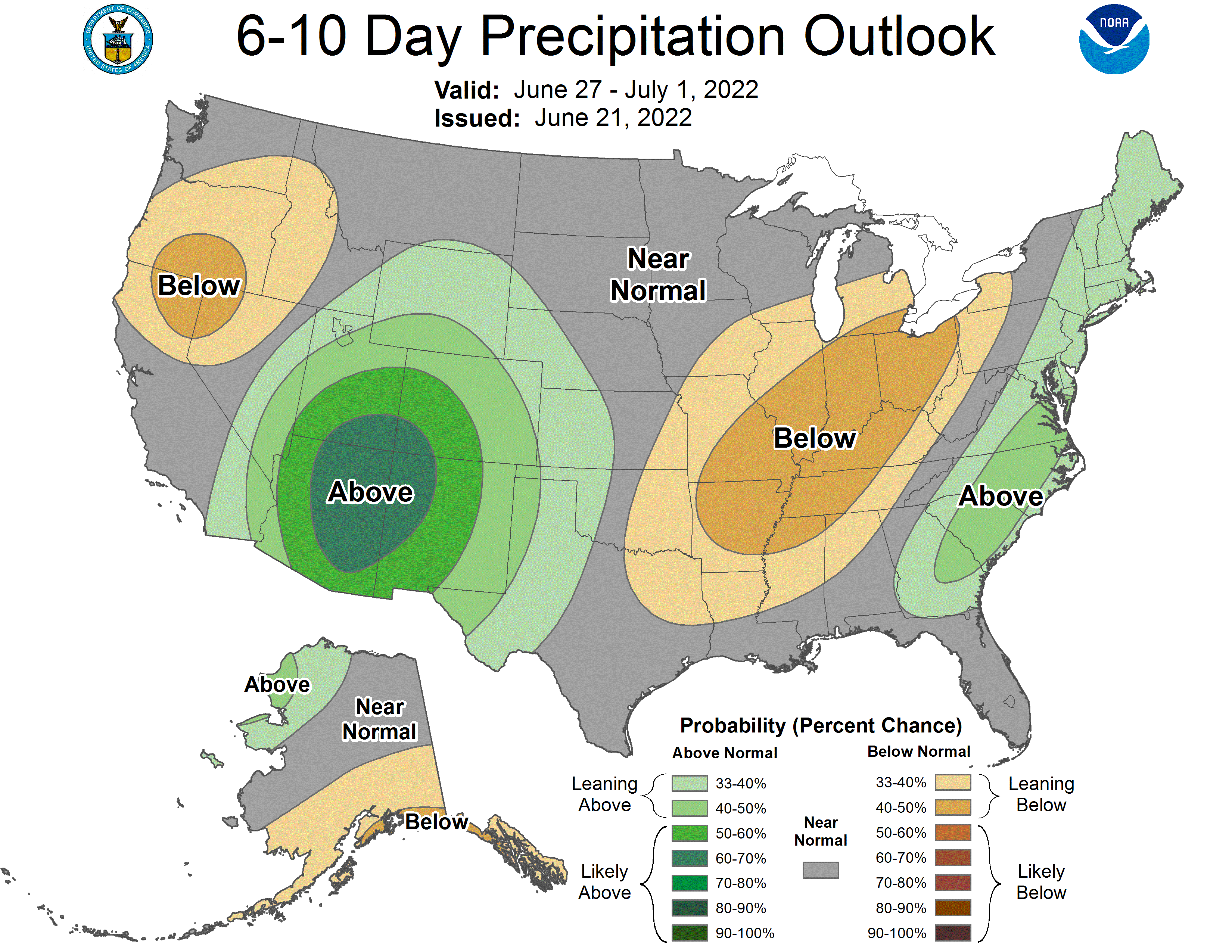 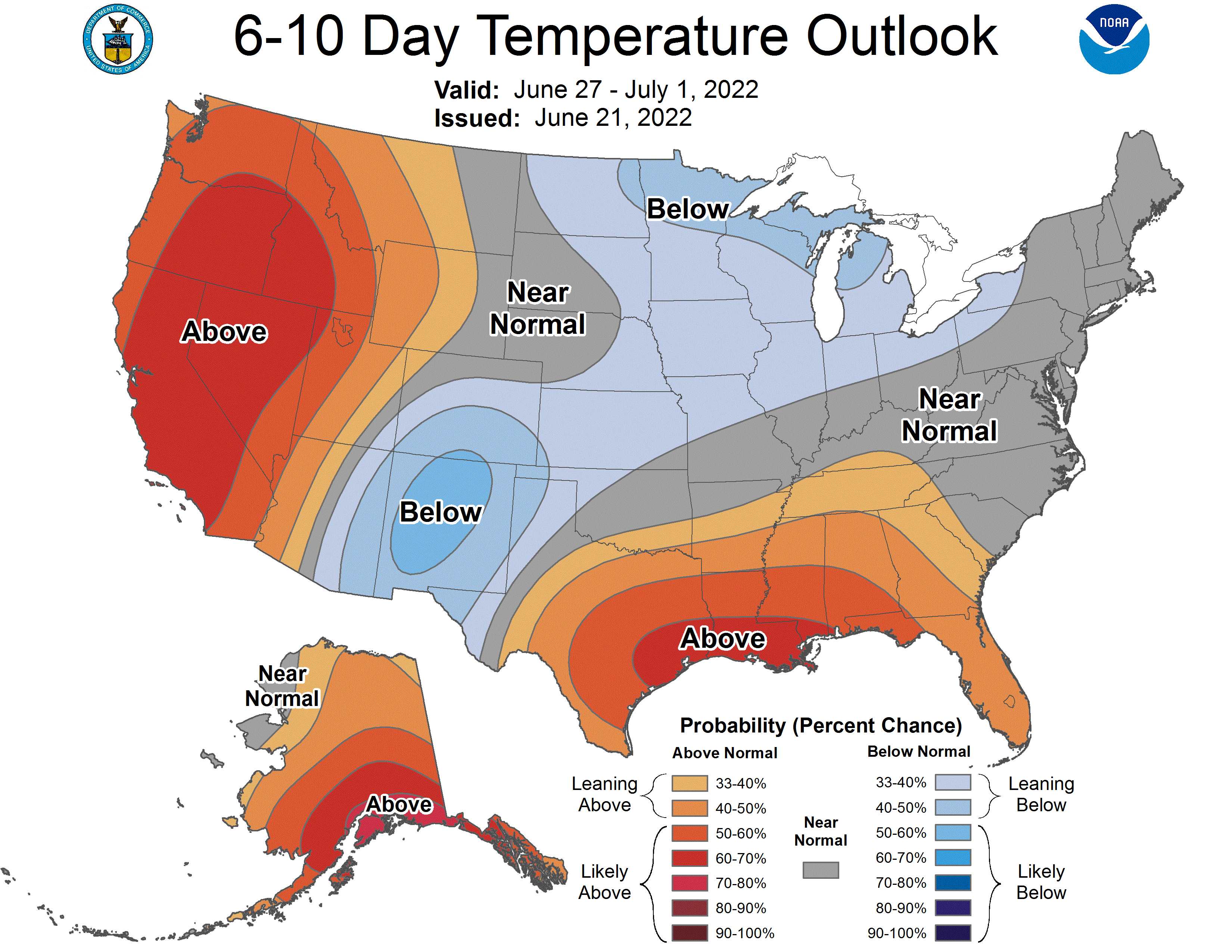 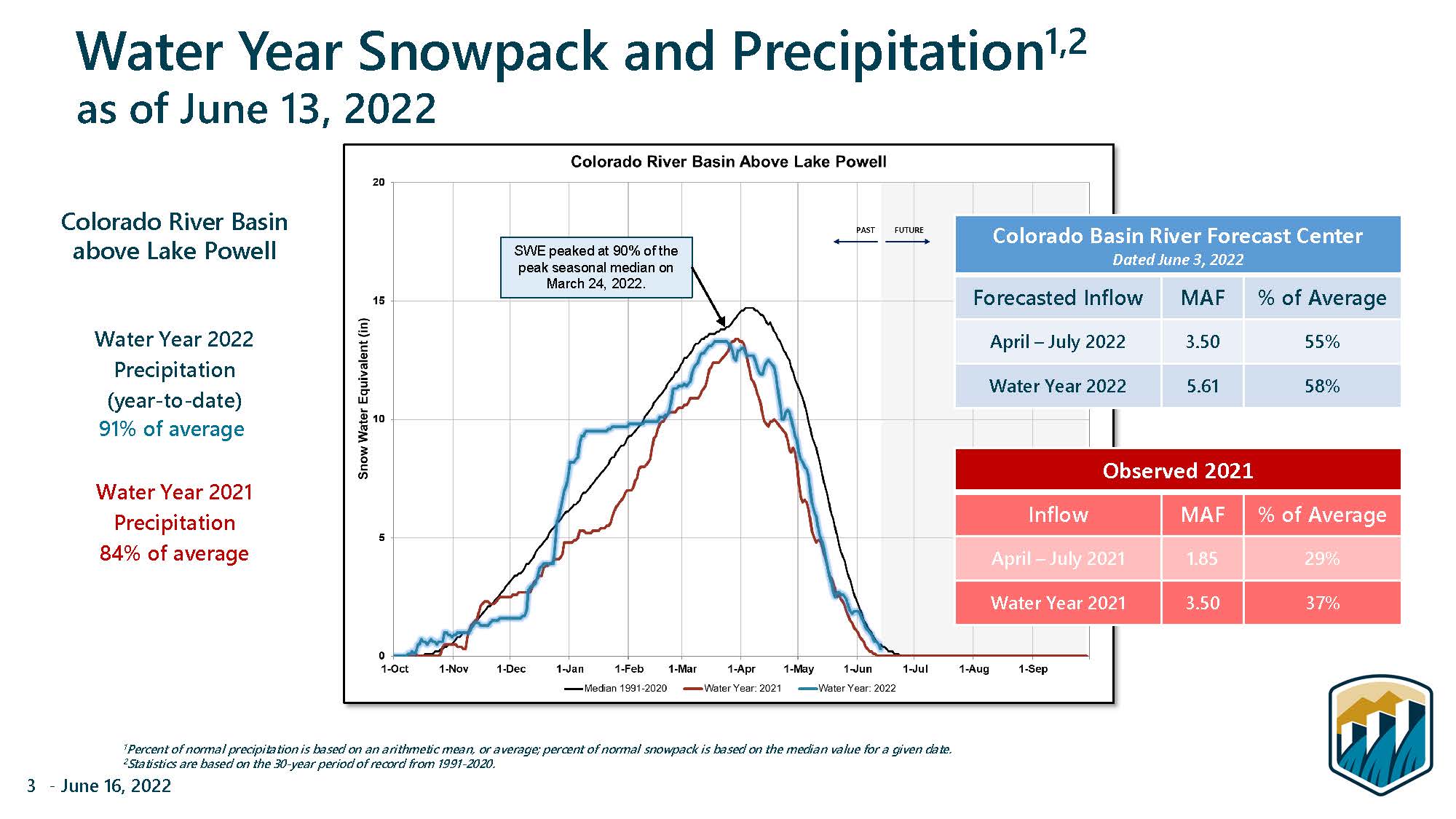 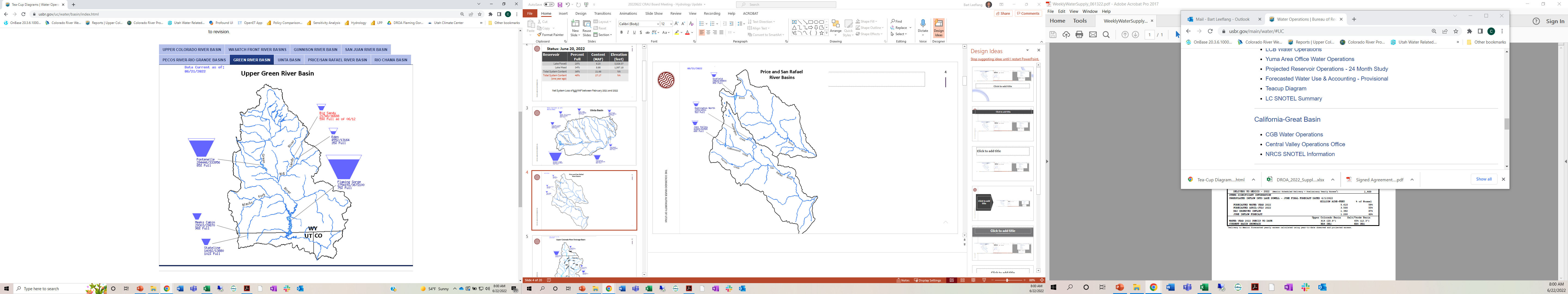 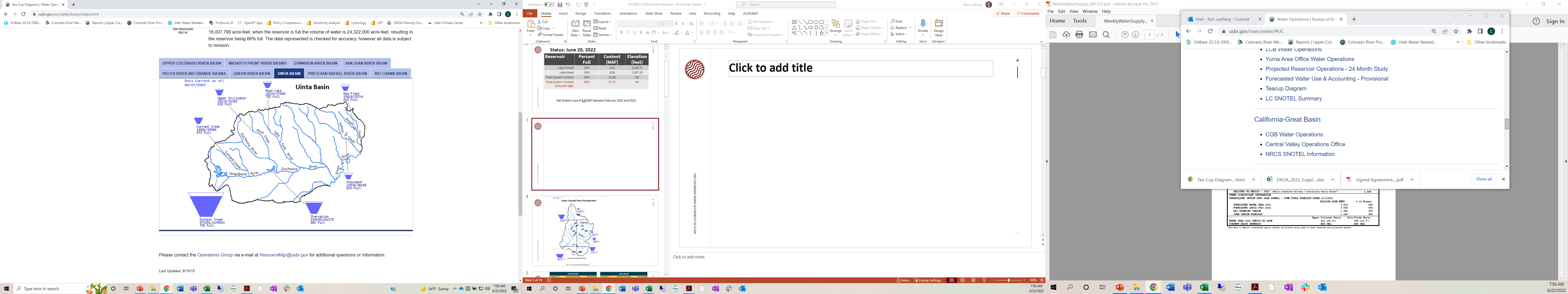 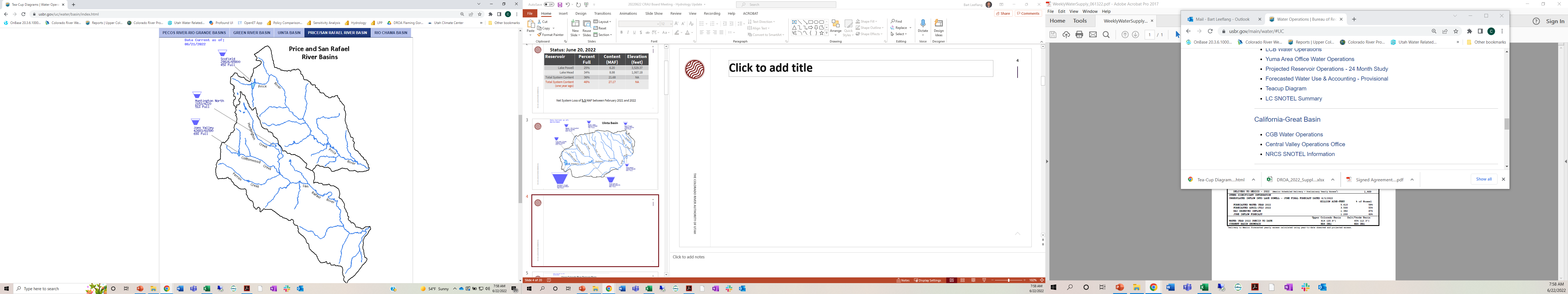 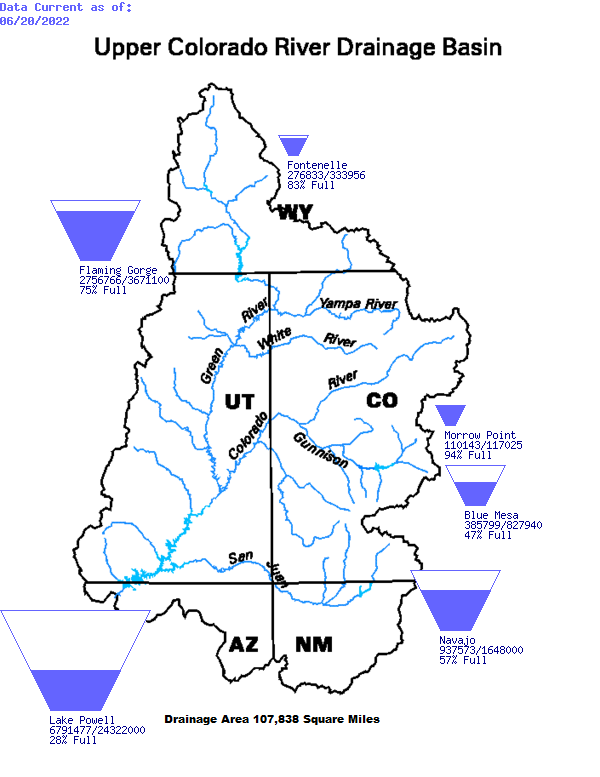 https://www.usbr.gov/uc/water/basin/colorado.png
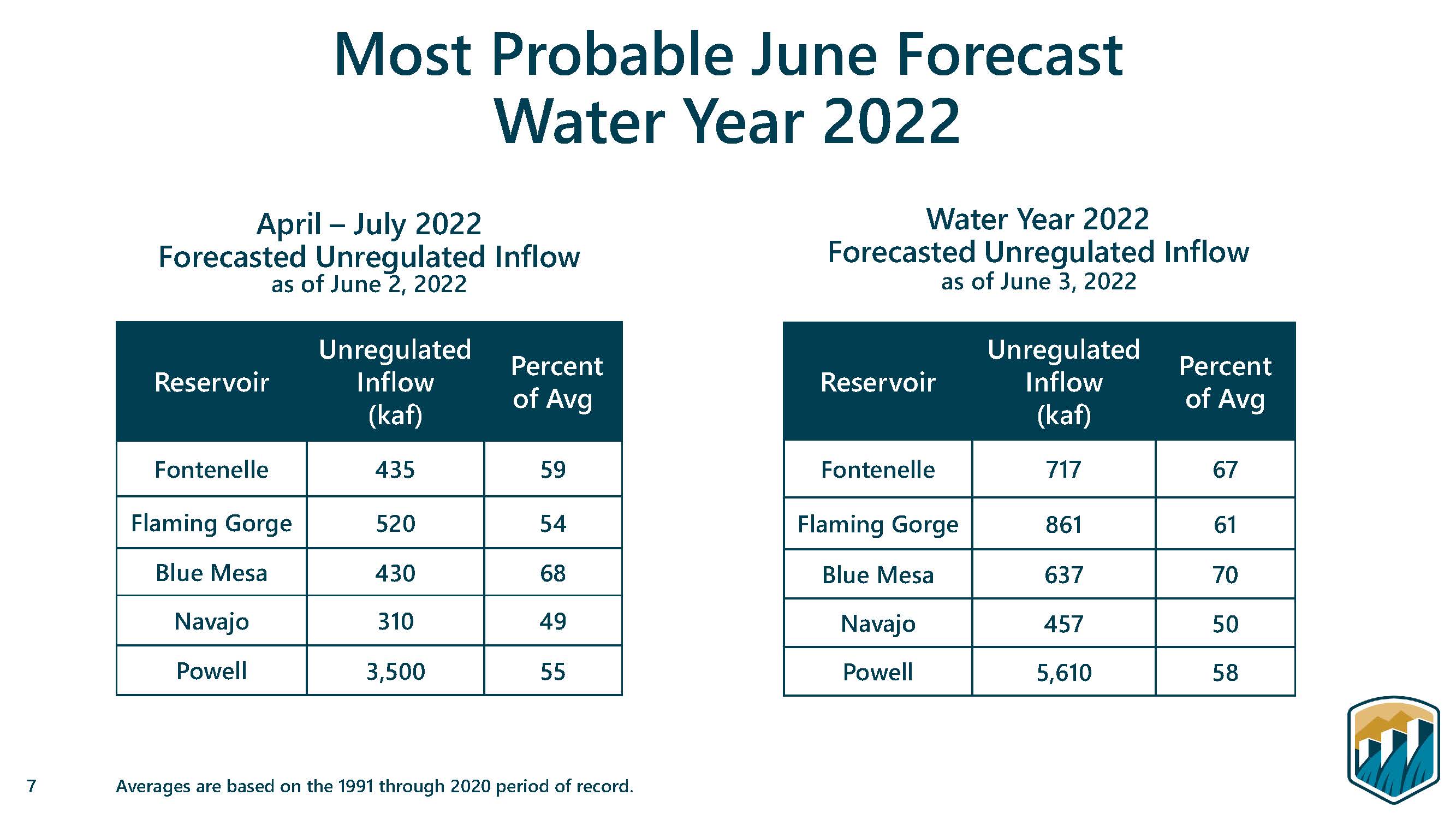 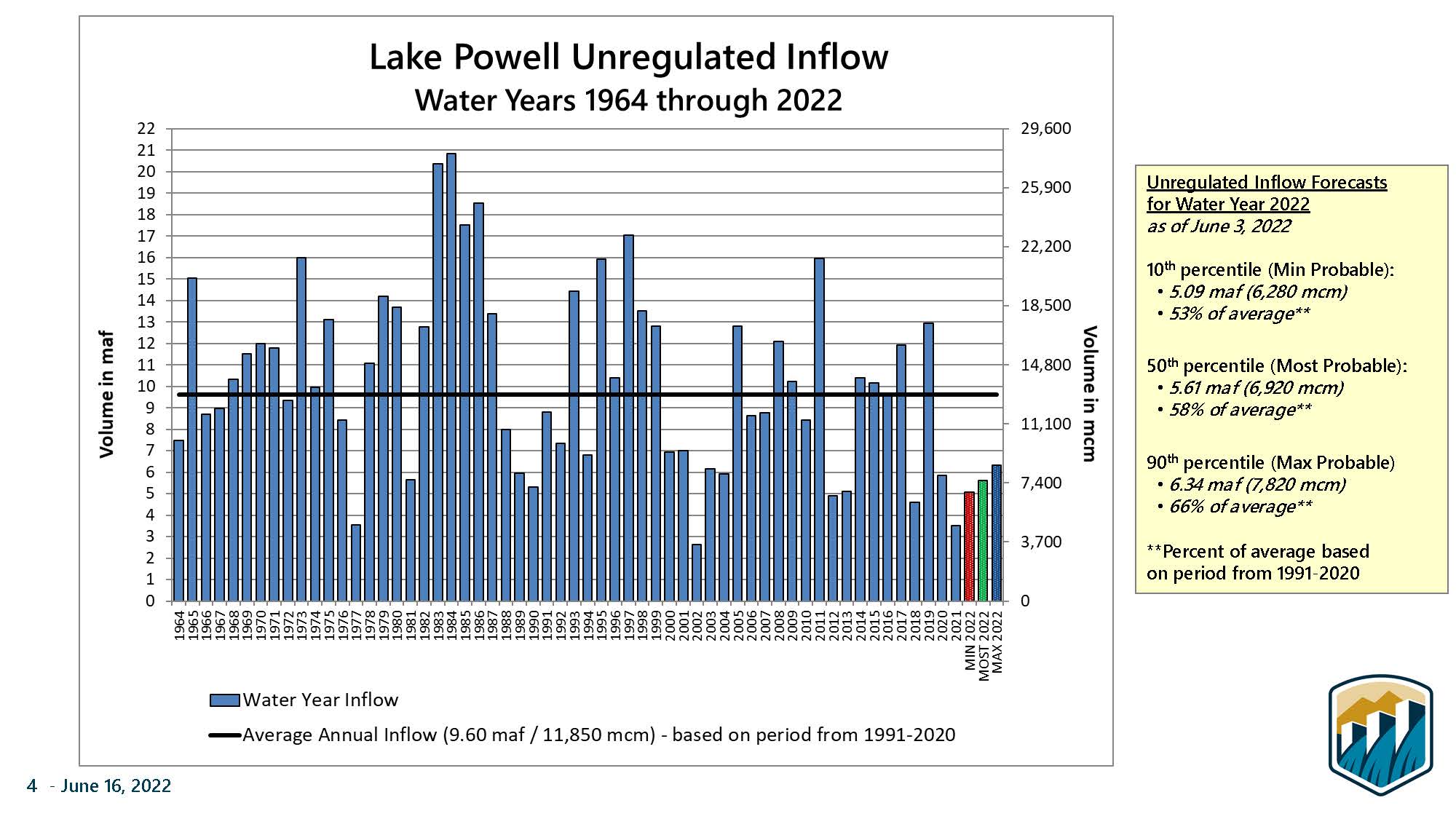 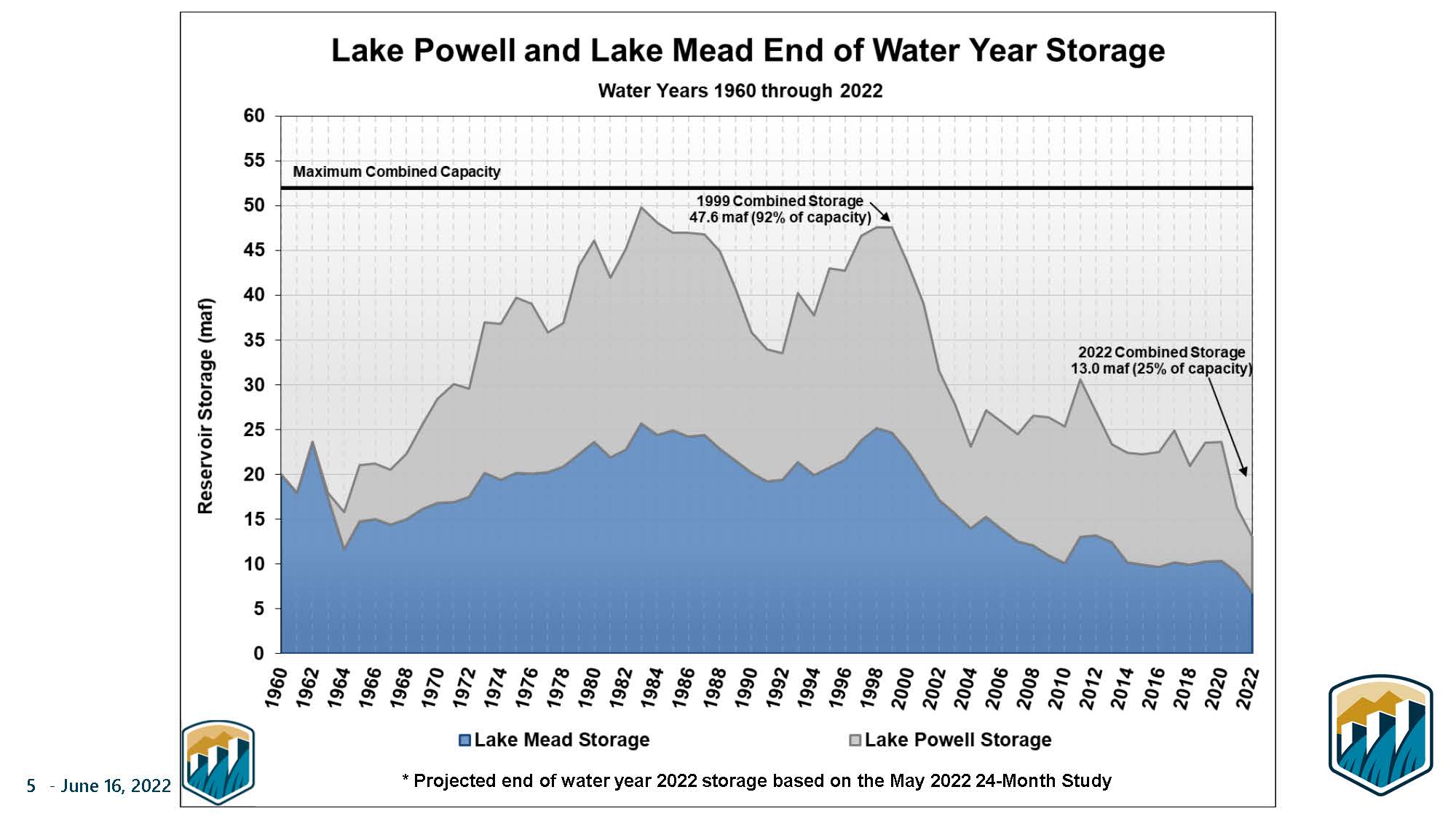 DROA (500KAF) AND COOPERATIVE ACTION (480KAF)
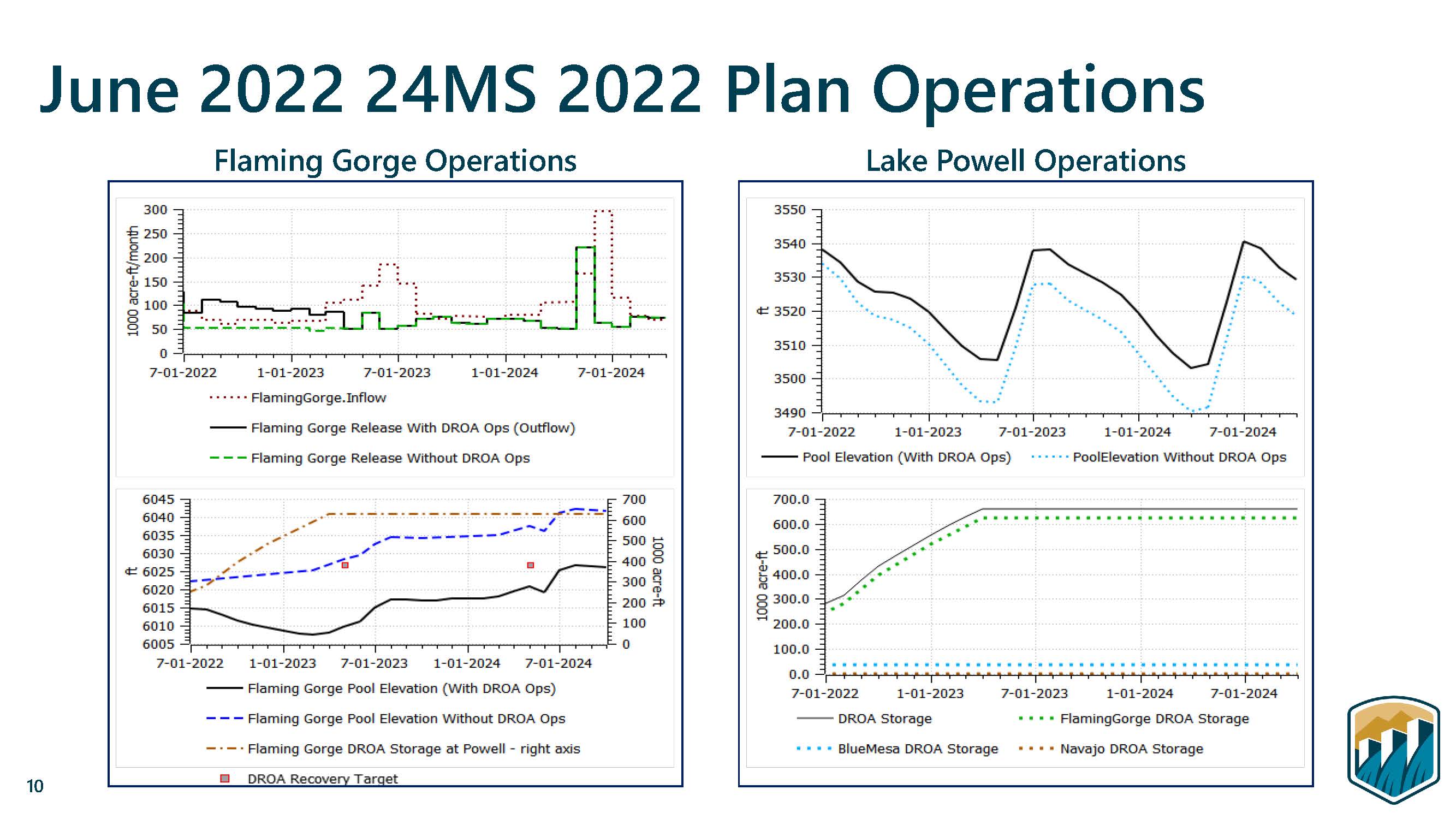 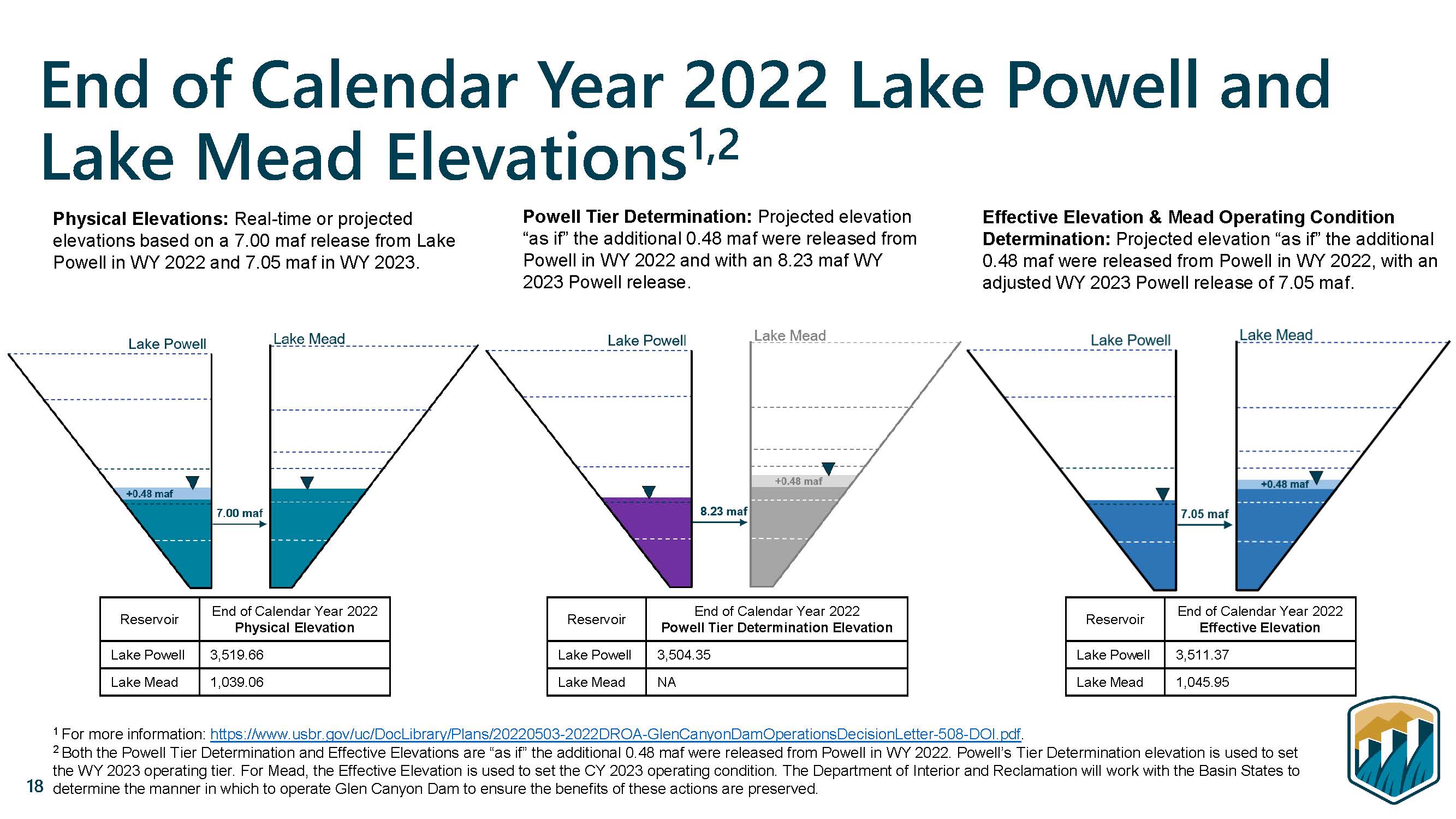 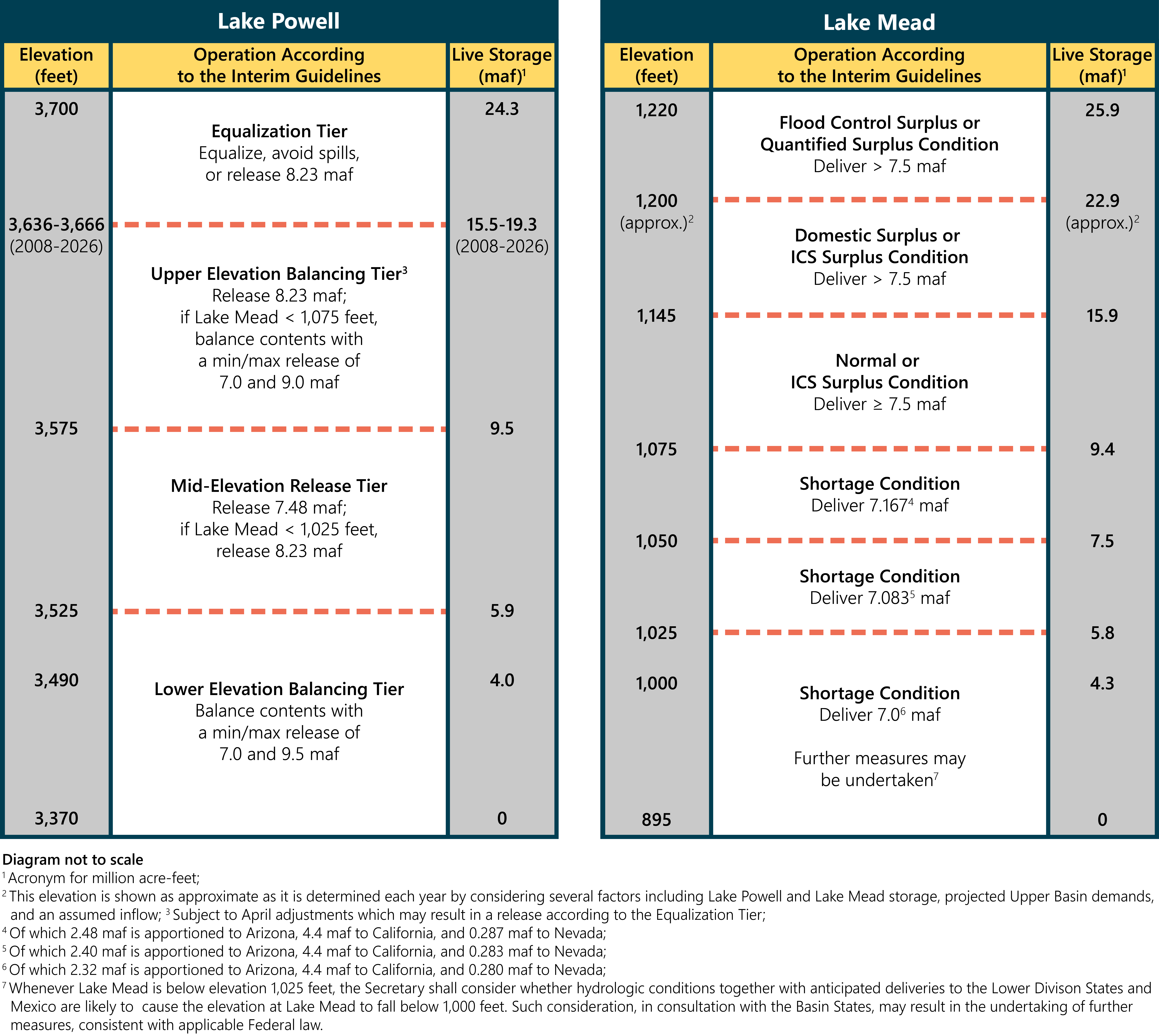 1,039.1
3519.6
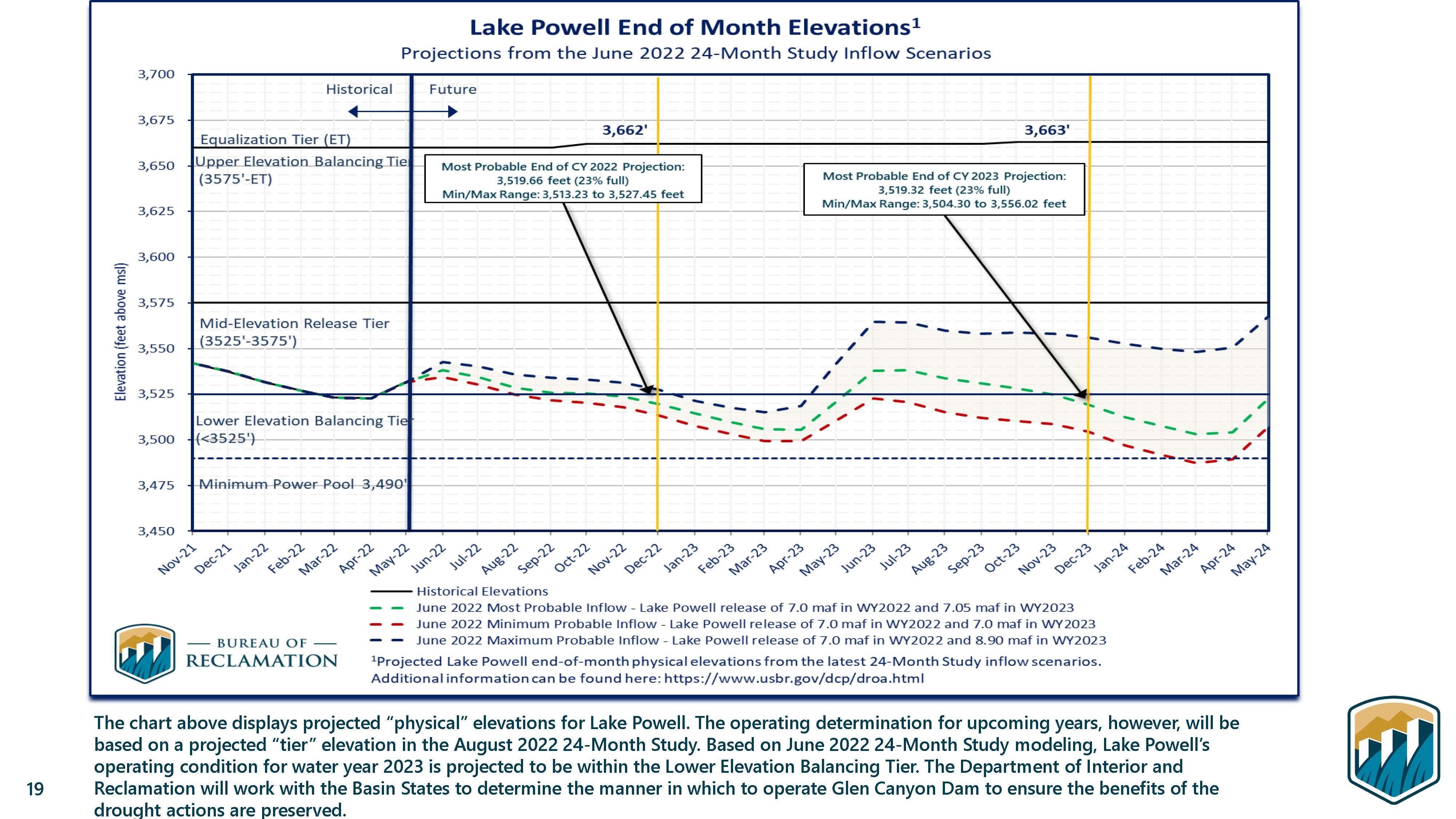 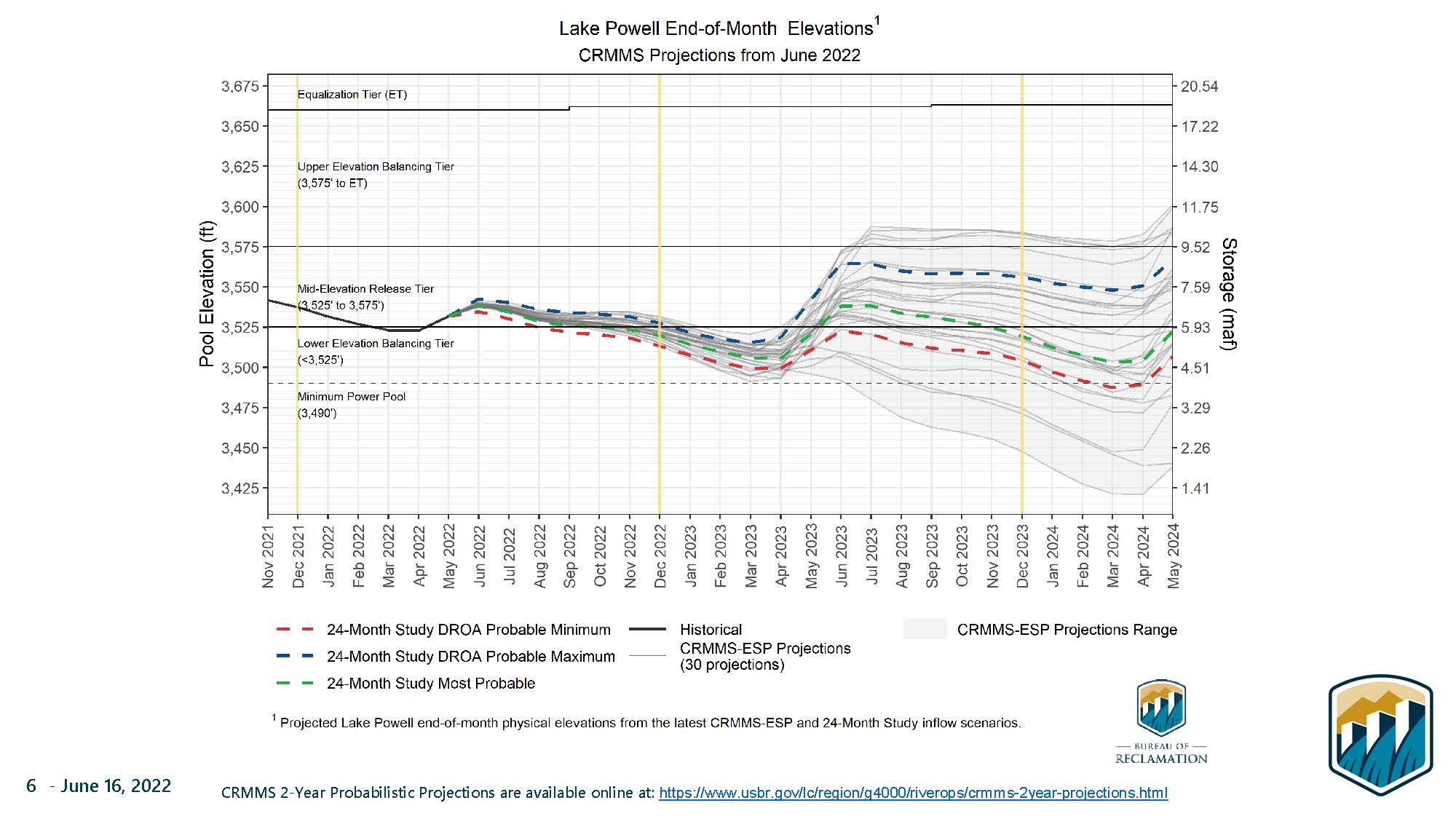 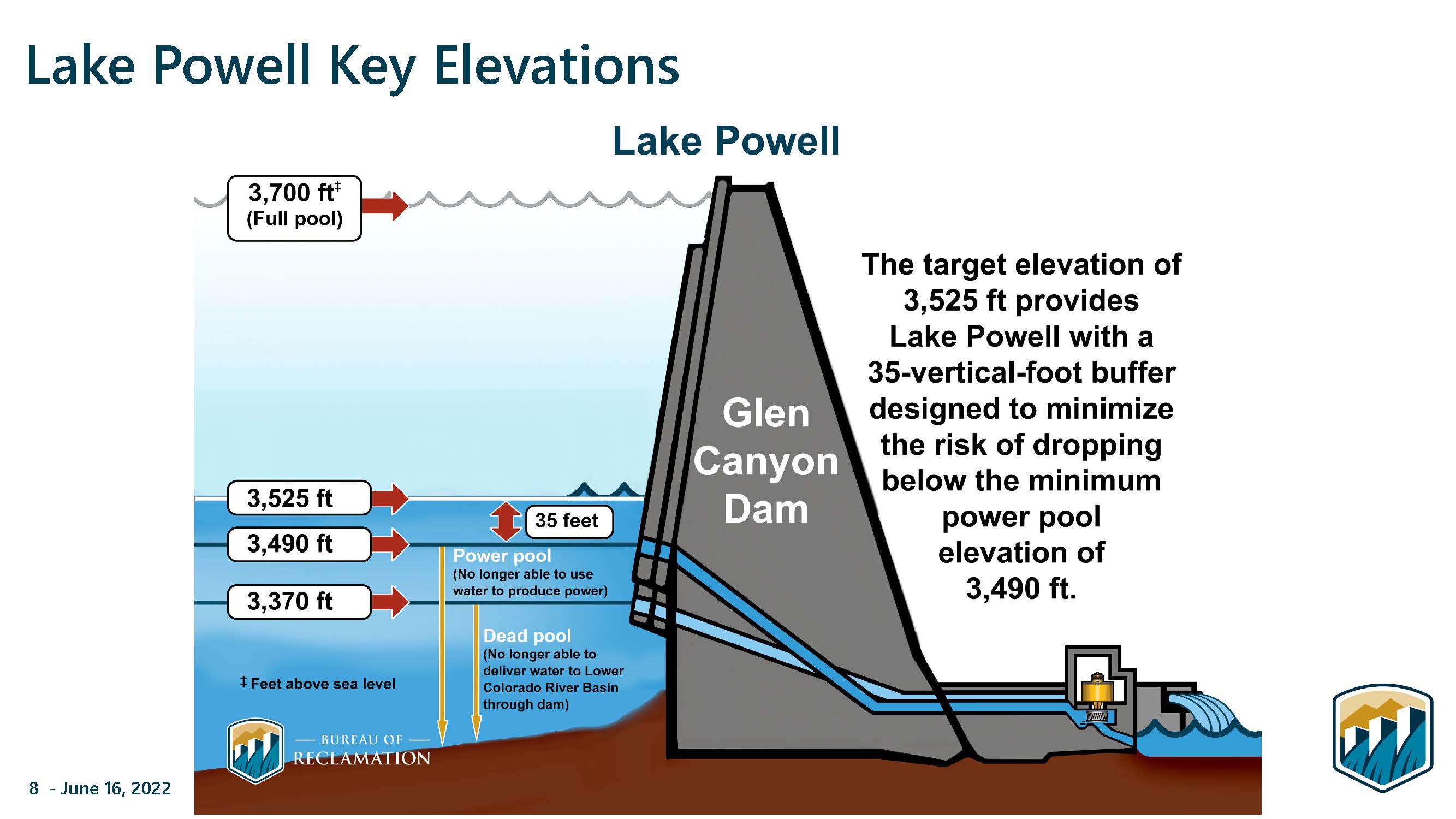 Note:  This figure shows penstock centerline at 3490 which is not correct.  The penstock intake centerline is at 3470.
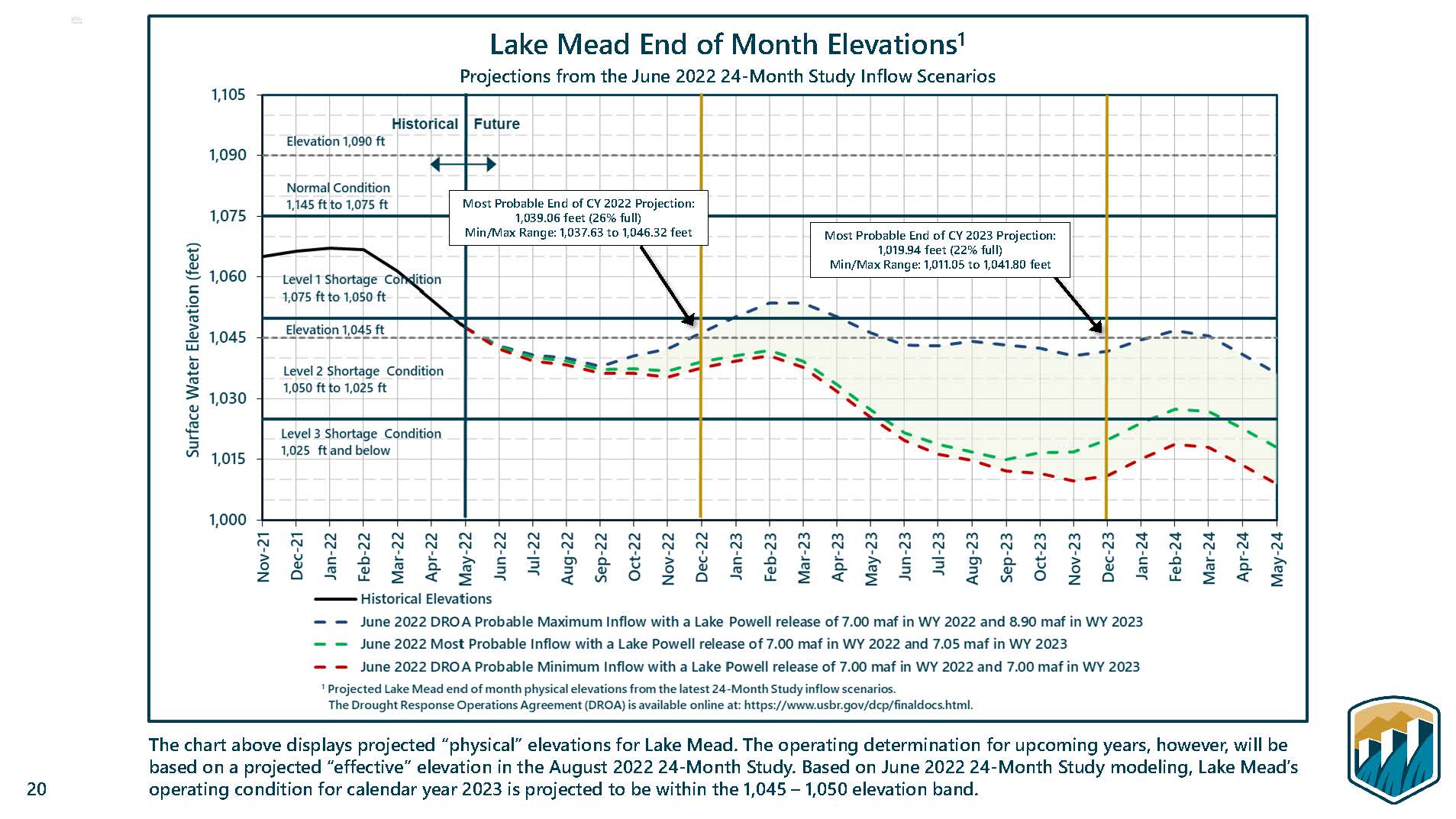 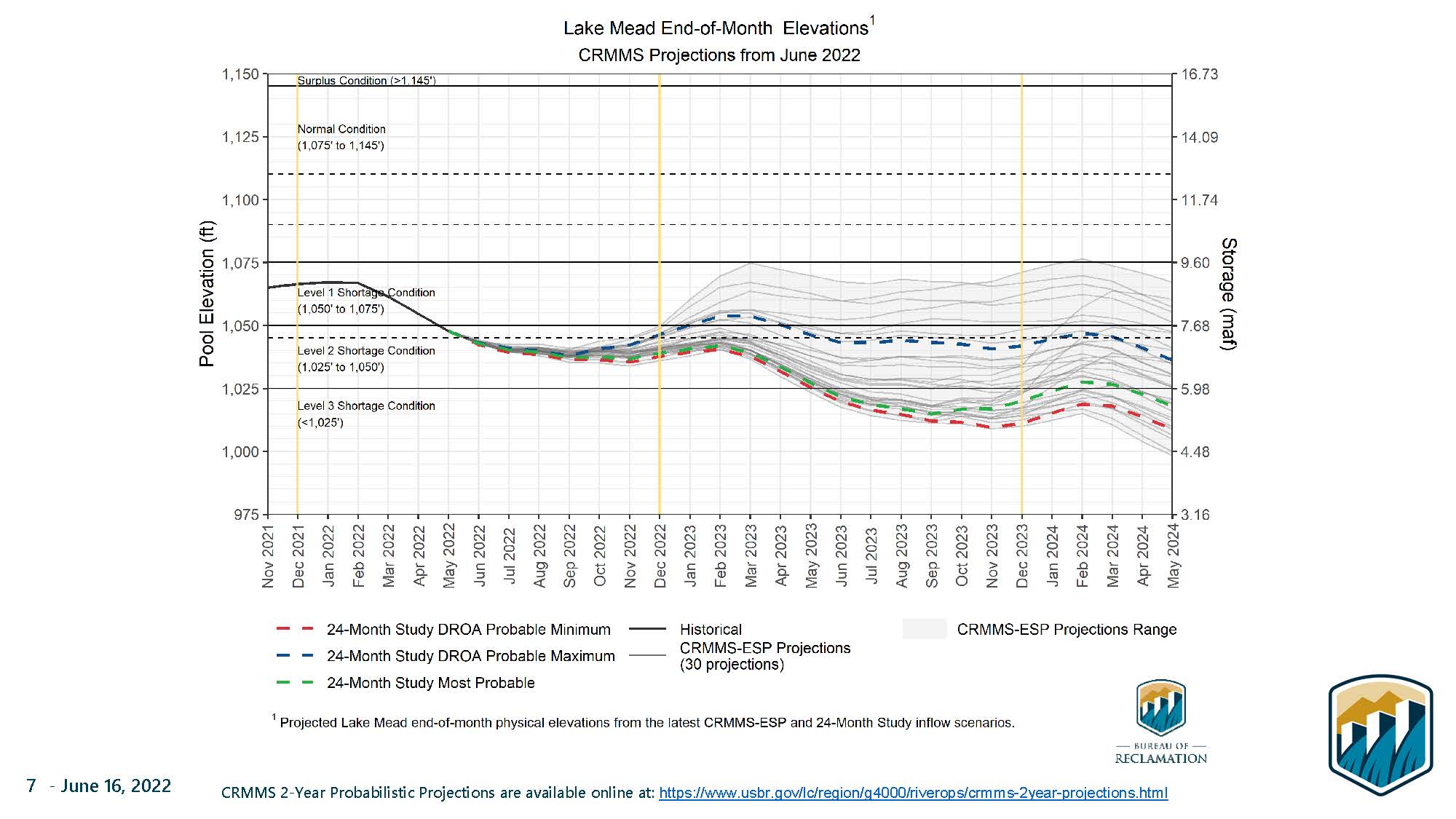 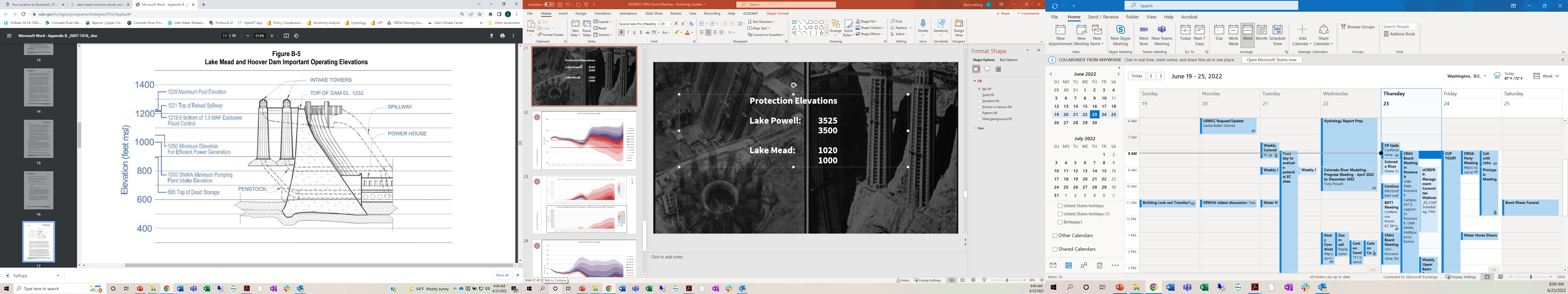 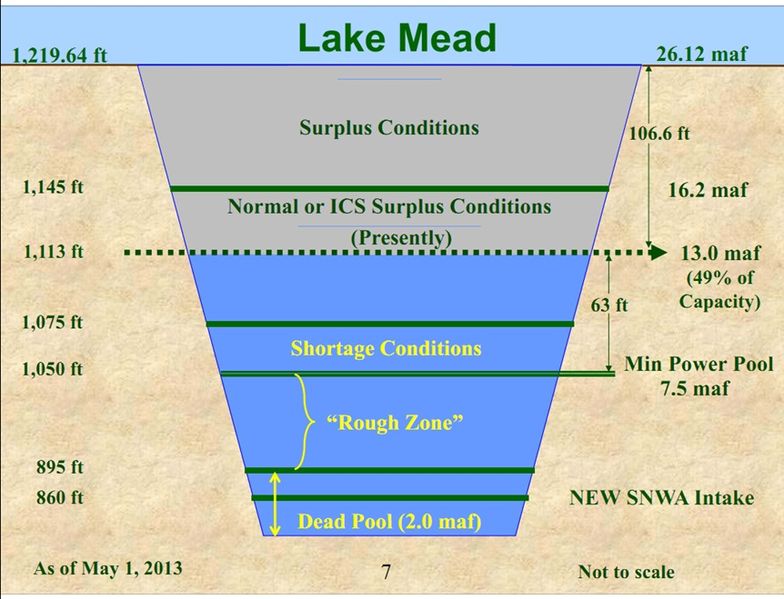 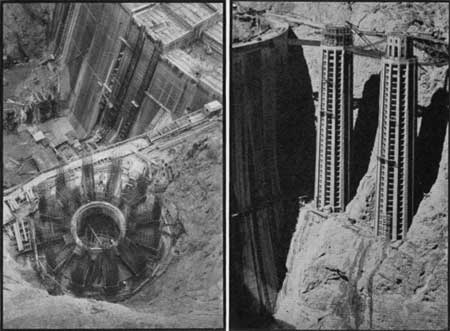 Protection ElevationsLake Powell: 	3525			3500Lake Mead:	1020			1000
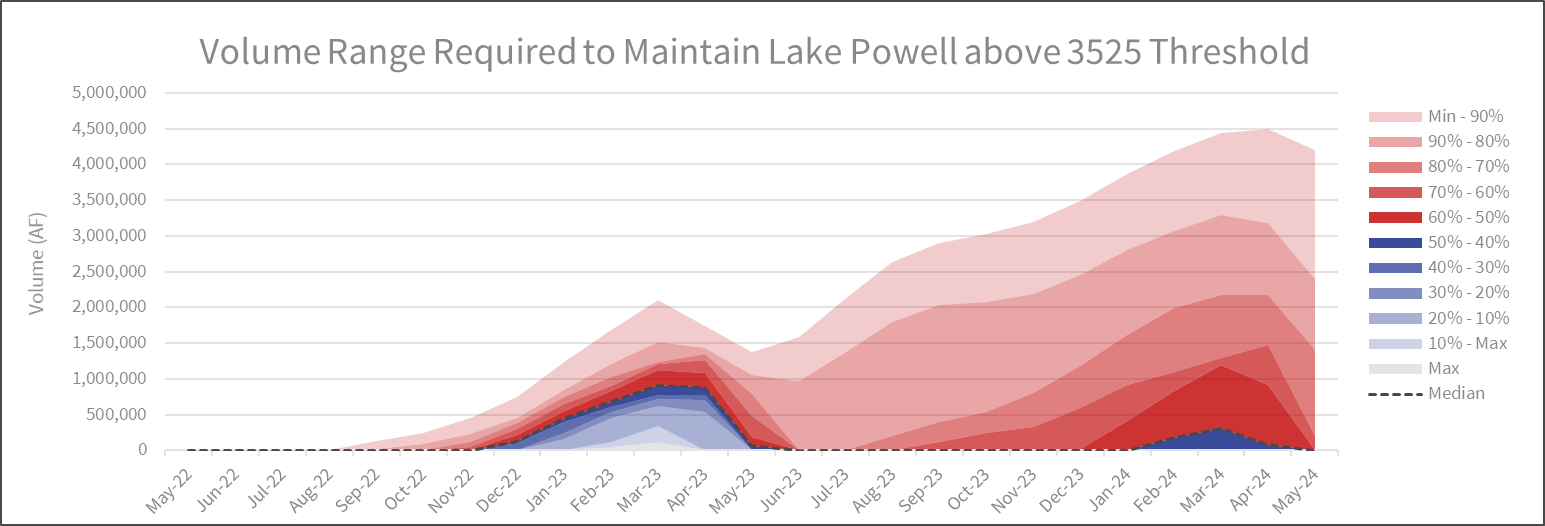 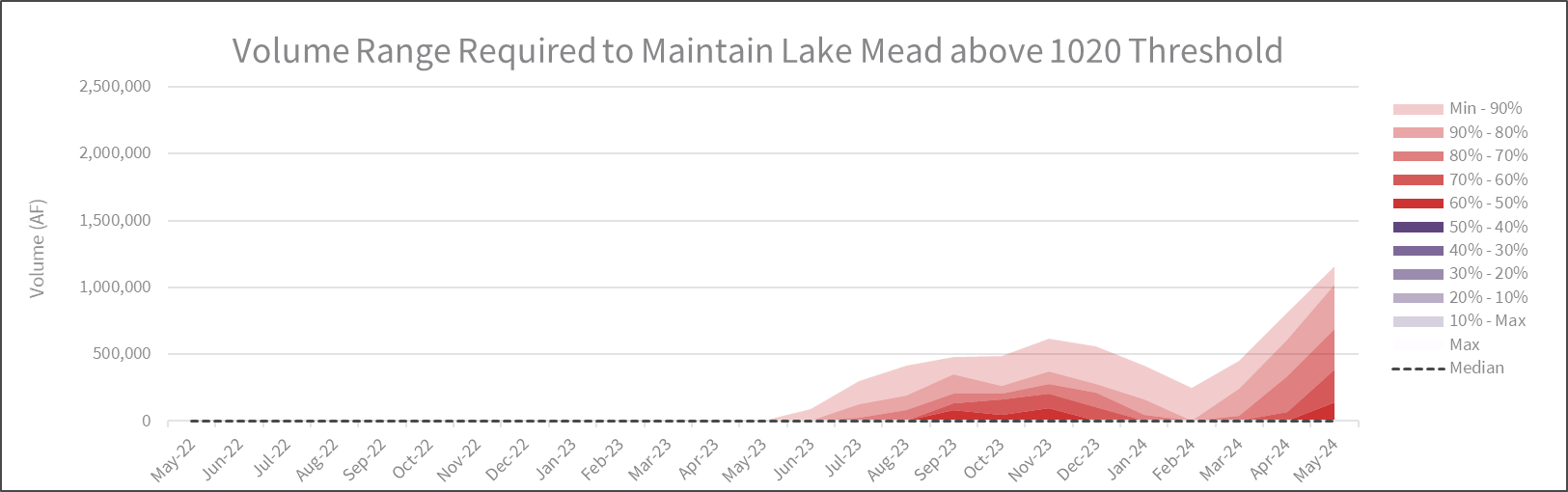 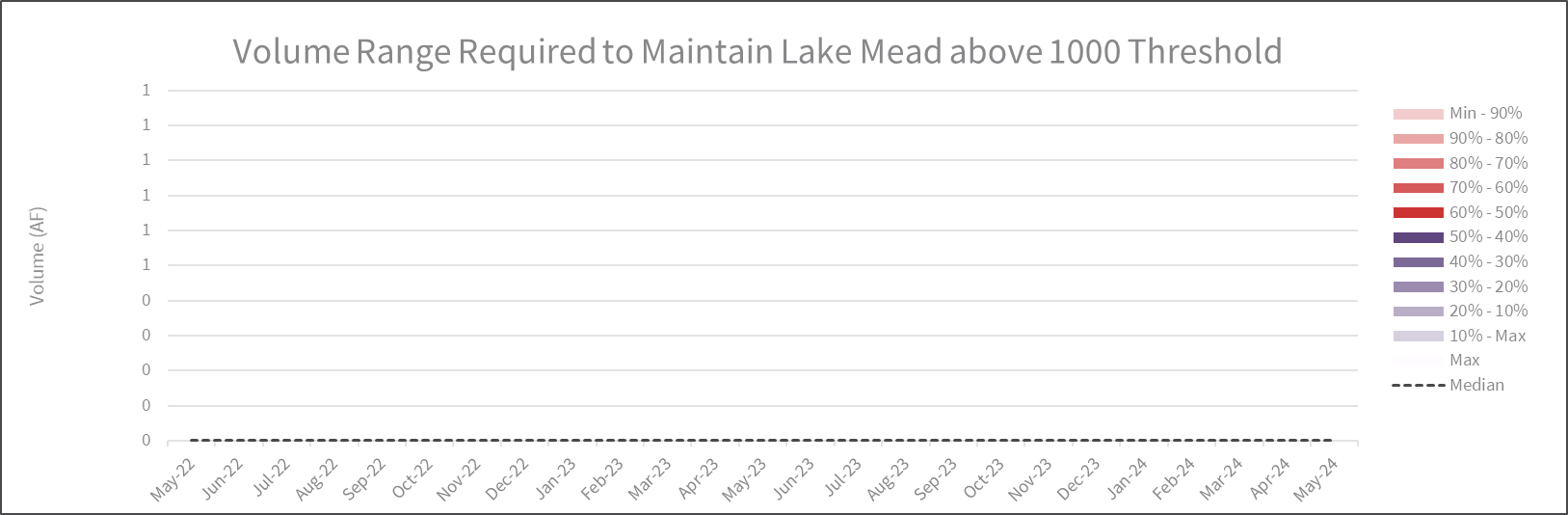 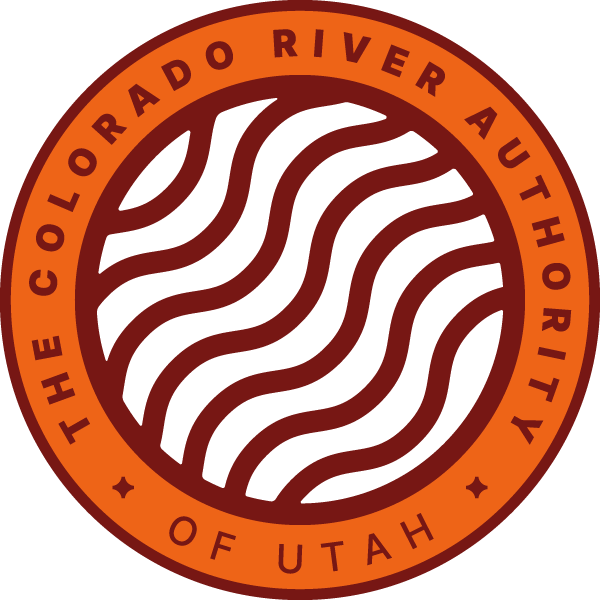